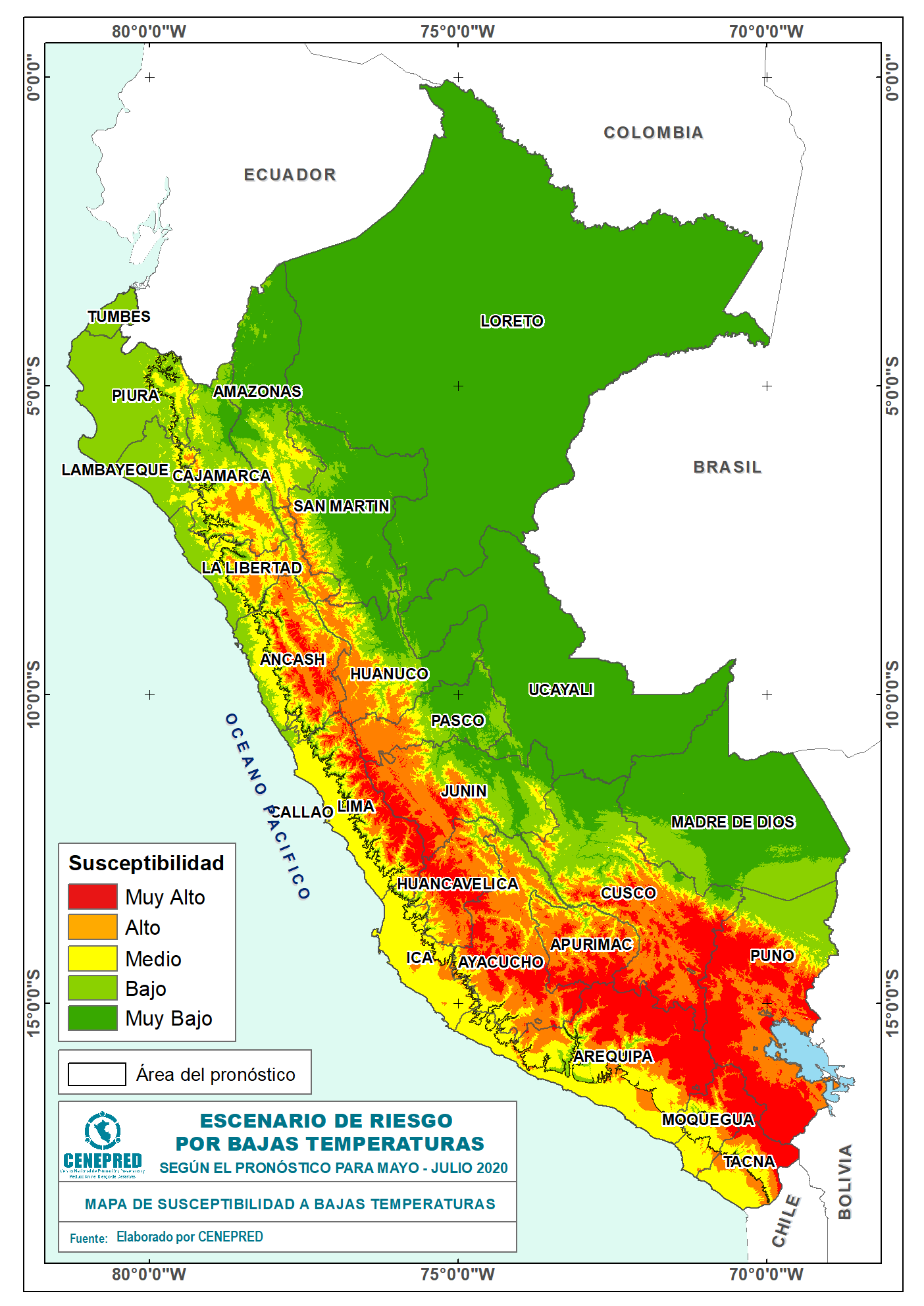 ESCENARIO DE RIESGO 
POR BAJAS TEMPERATURAS
SEGÚN EL PRONÓSTICO PARA MAYO - JULIO 2020
Población: Riesgo muy alto, por departamento
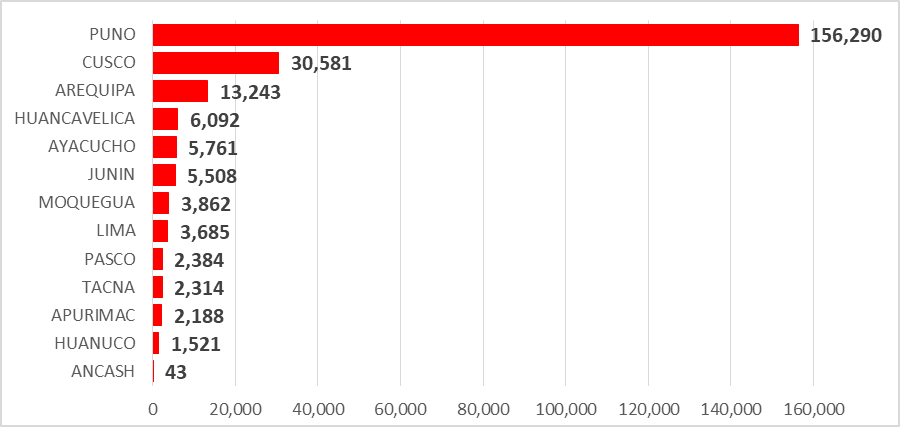 4’086,677
HABITANTES
233,472
HABITANTES
Población: Riesgo alto, por departamento
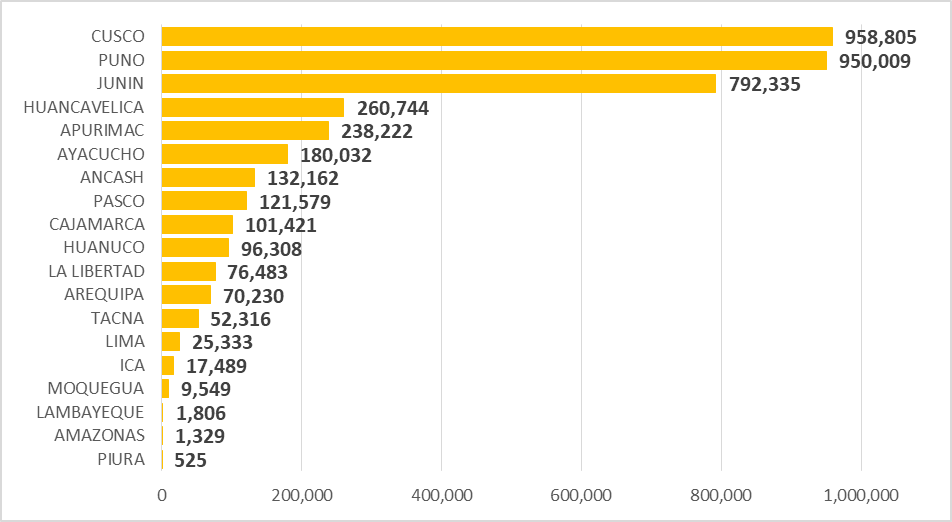